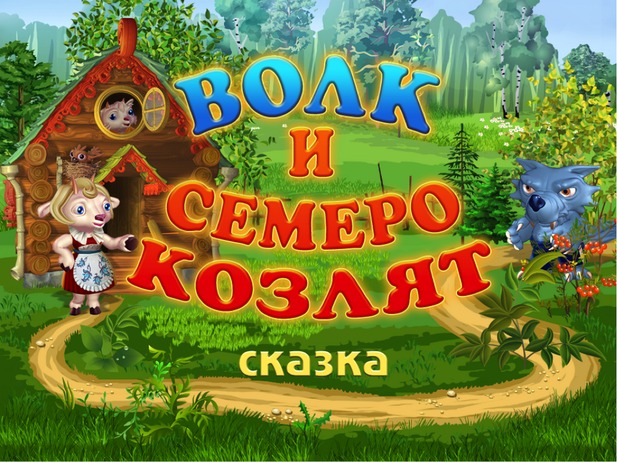 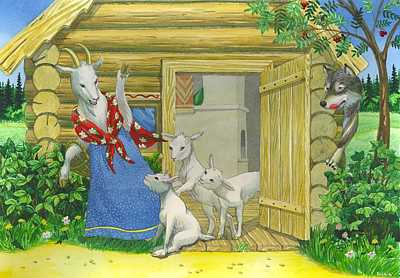 Жила – была коза с козлятами
Уходила коза в лес есть траву шёлковую, пить воду студёную.
Как только уйдёт козлятки запрут избушку и сами никуда не выходят.
Воротится коза, постучится в дверь и запоёт:
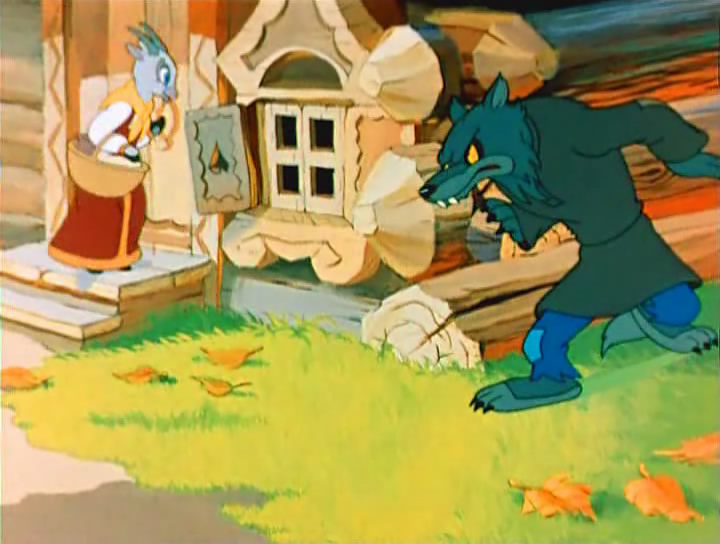 - Козлятушки, ребятушки!Отворитеся, отопритеся!
Ваша мать пришла – молока принесла
Бежит молочко по вымечку
Из вымечка по копытечку
Из копытечка во сыру землю
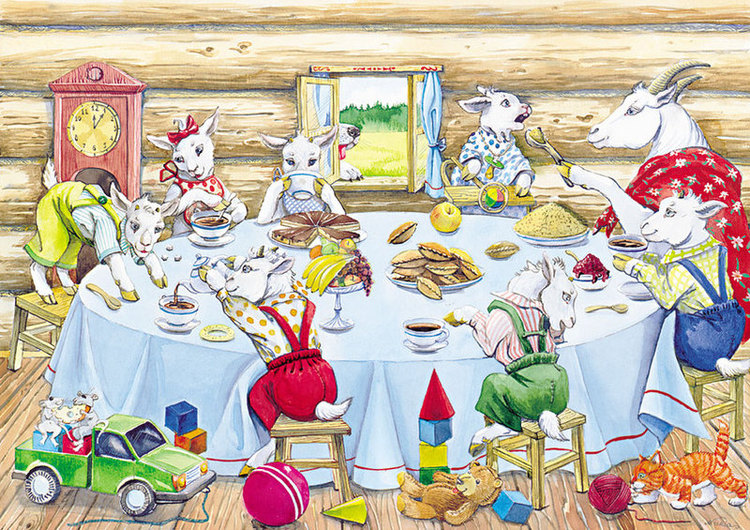 Козлятки отопрут дверь и впустят мать.
Она их накормит, напоит и опять уйдёт в лес, а козлята запрутся крепко накрепко.
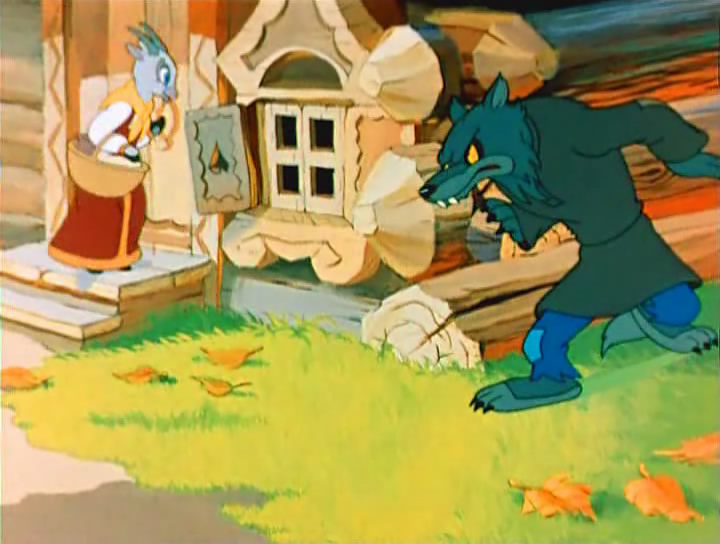 Волк подслушал, как поёт коза.
Вот раз коза ушла, волк подбежал к избушке и закричал толстым голосом:
Вы детушки! Вы козлятушки!
     Ваша мать пришла, 
     молока принесла
Полны копытца водицы!
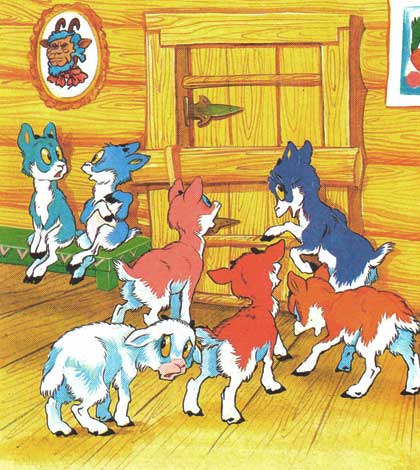 Козлята ему отвечают:
- Слышим, слышим – да не матушкин это голосок! Наша матушка поёт тонюсеньким голосом и не так причитает!
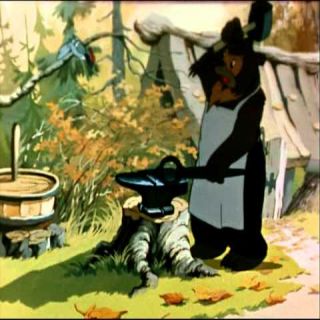 Расскажите сказку по картинкам
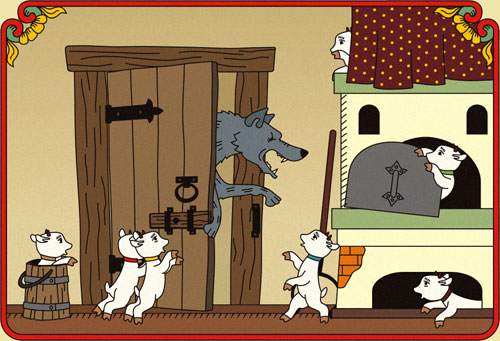 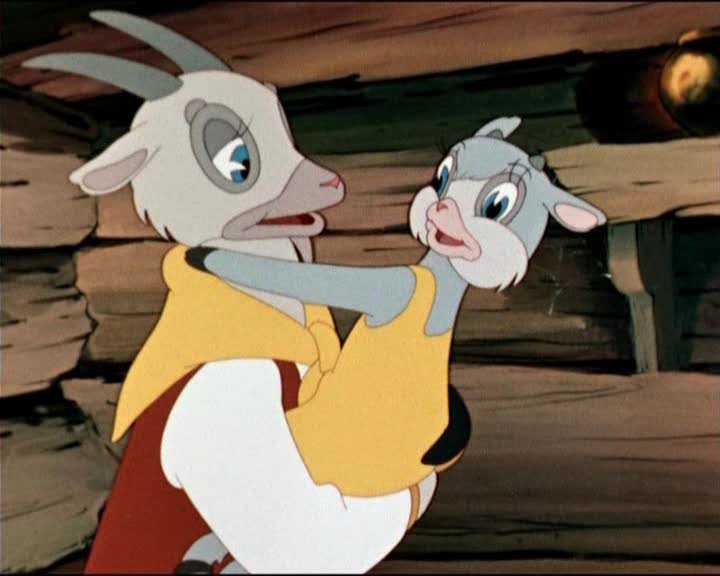 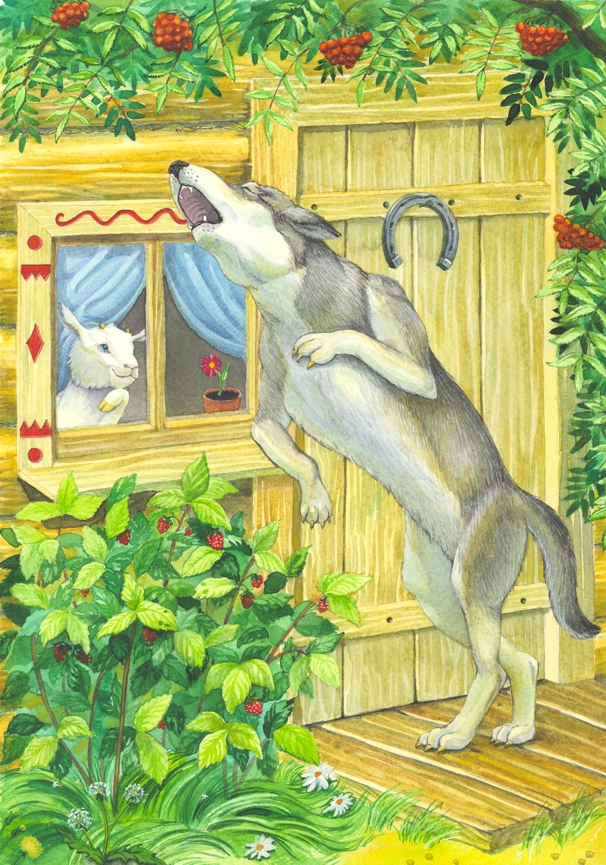 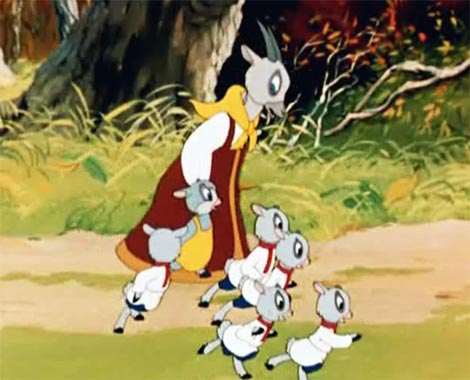 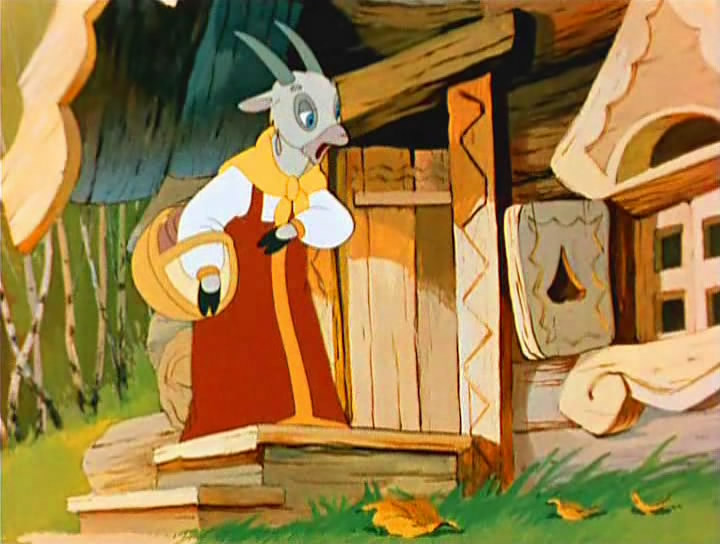 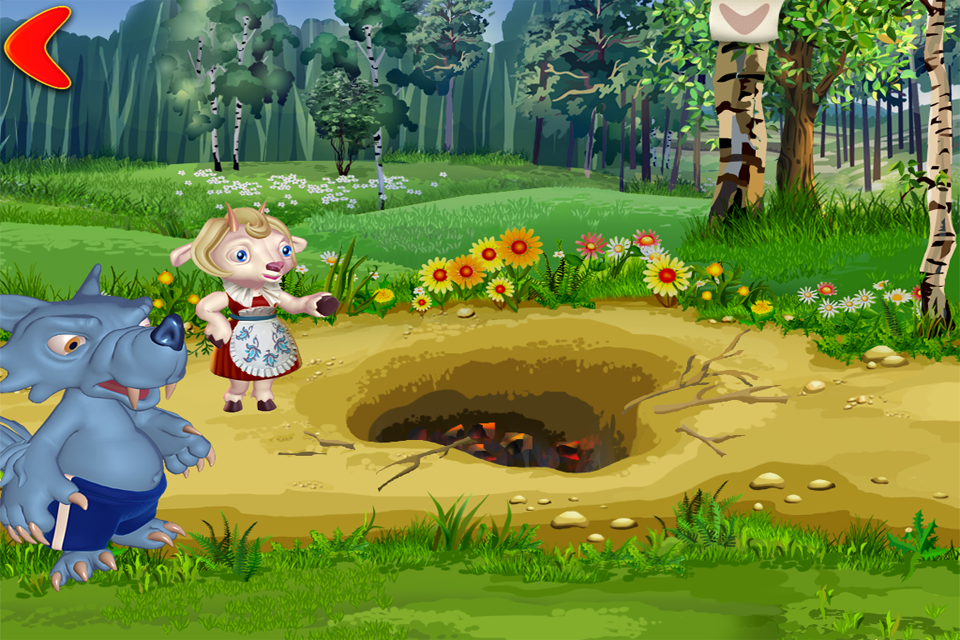 Сколько козлят вышло встречать маму-козу?Как получить семь козлят?
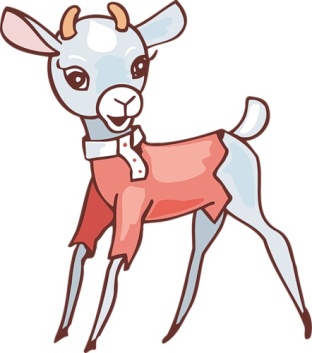 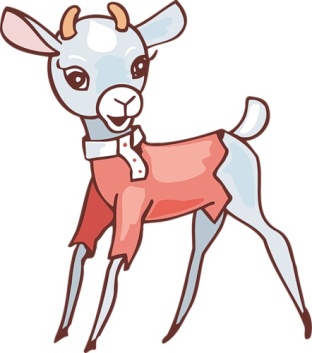 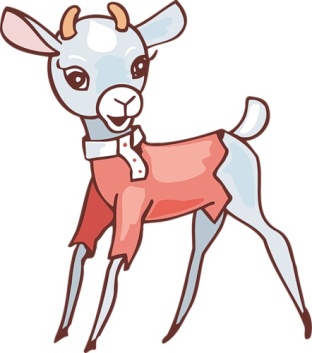 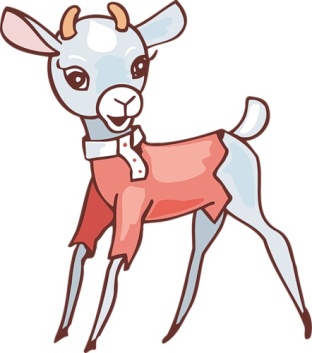 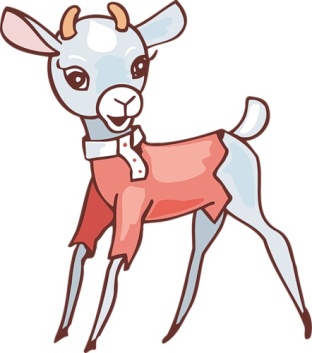 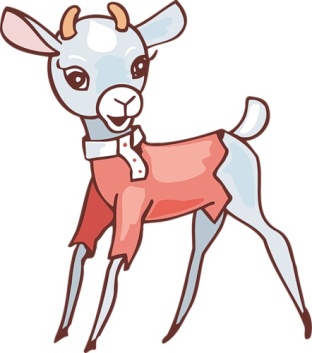 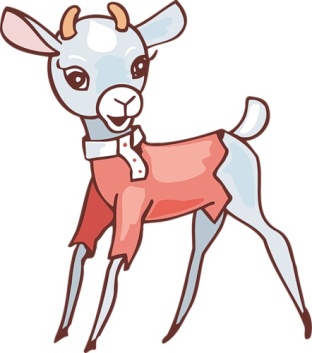 Сколько козлят прыгает в левую сторону?Сколько прыгает в правую сторону?
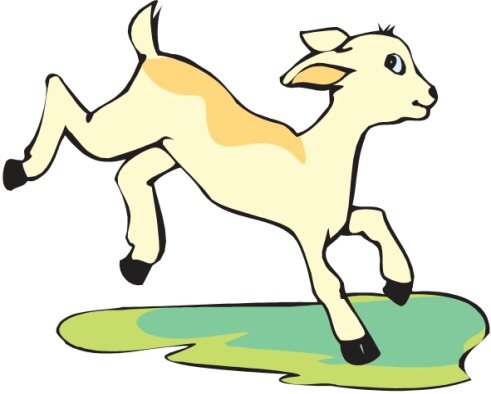 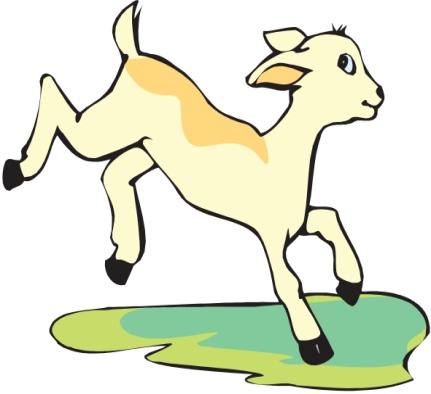 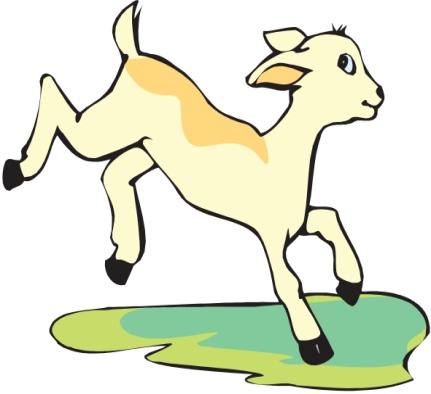 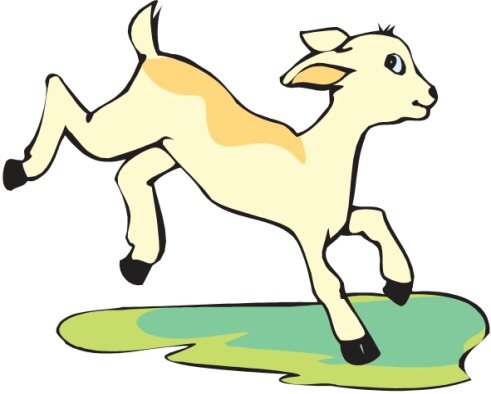 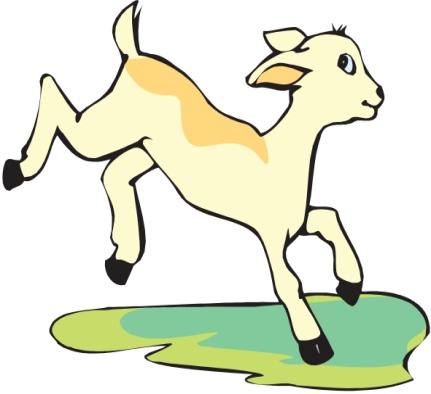 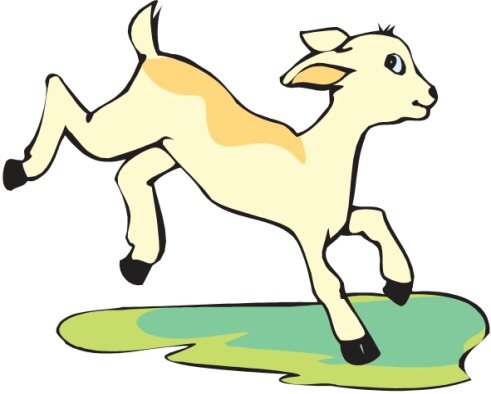 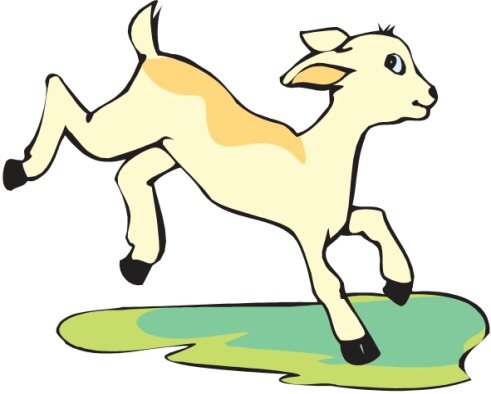 Что больше 3 или 4? На сколько?
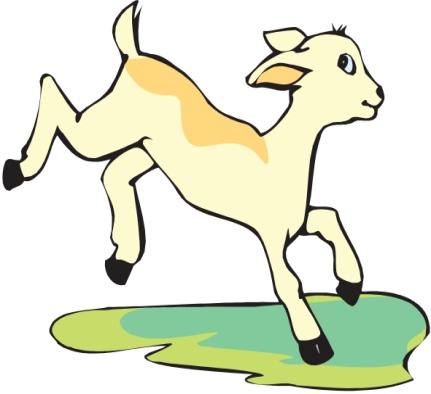 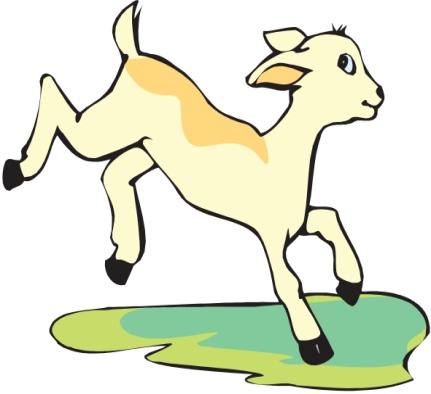 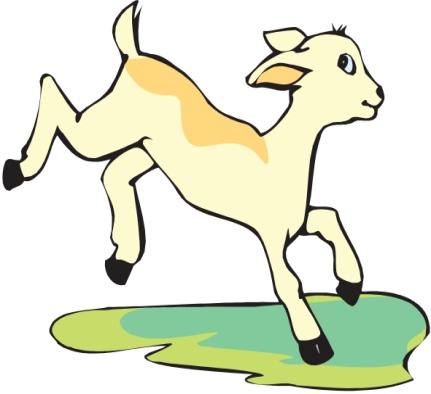 3
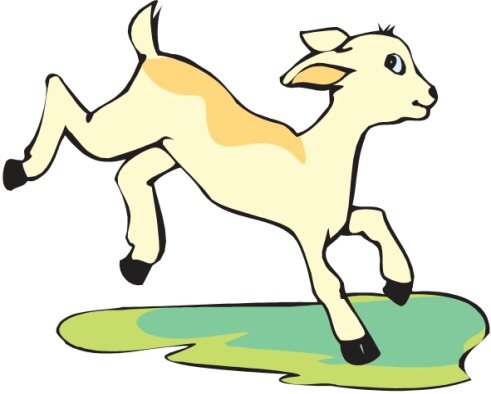 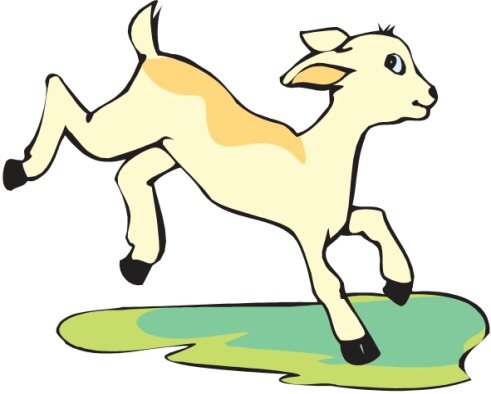 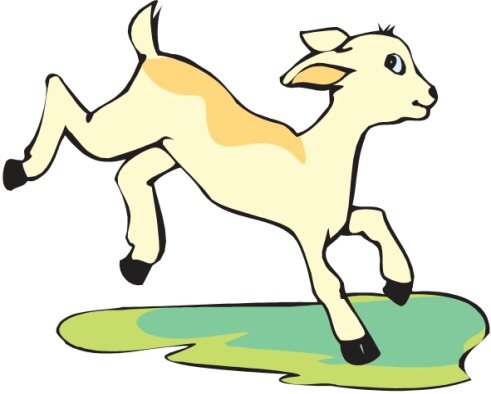 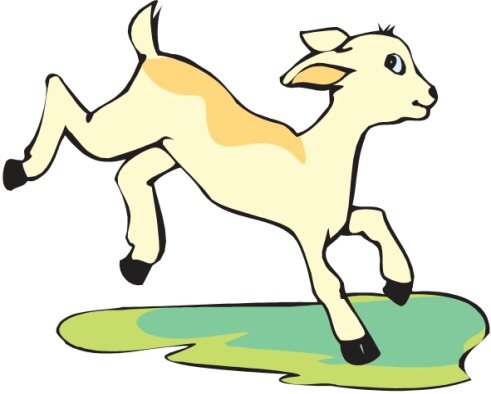 4